小学１年生 かん字
東京書籍（下）
クリックで漢字の読みが出ます。
右上の番号は、教科書に出てくる順です。
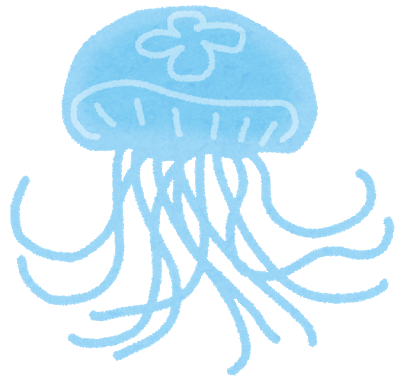 〇おはなしを　かこう
〇サラダで　げんき
〇かん字の　れんしゅう
〇なにに　見えるかな
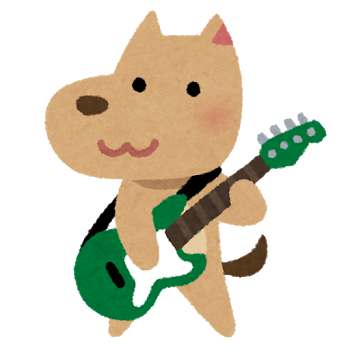 〇子どもを　まもる　どうぶつたち
〇よう日と　日づけ
〇小学校の　ことを　しょうかいしよう
〇はっけんしたよ
〇かん字の　れんしゅう
〇いろいろな　ふね
〇スイミー
〇すきな　きょうかは　なあに
〇かたちの　にて　いる　かん字
〇おもい出して　かこう
〇一年かんを　ふりかえろう
〇おとうとねずみ　チロ
サラダで　げんき
１
中
なか
サラダで　げんき
２
大きい
おお
サラダで　げんき
３
入る
はい
サラダで　げんき
４
犬
いぬ
サラダで　げんき
５
小さい
ちい
サラダで　げんき
６
白い
しろ
サラダで　げんき
７
出す
だ
サラダで　げんき
８
力
ちから
なにに　見えるかな
９
見える
み
なにに　見えるかな
１０
先生
せん　せい
よう日と　日づけ
１１
日
ひ
よう日と　日づけ
１２
月
つき
よう日と　日づけ
１３
火
ひ
よう日と　日づけ
１４
水
みず
よう日と　日づけ
１５
土
つち
よう日と　日づけ
１６
お金
かね
よう日と　日づけ
１７
日よう日
にち
び
よう日と　日づけ
１８
月よう日
げつ
び
よう日と　日づけ
１９
火よう日
か
び
よう日と　日づけ
２０
水よう日
すい
び
よう日と　日づけ
２１
木よう日
もく
び
よう日と　日づけ
２２
金よう日
きん
び
よう日と　日づけ
２３
土よう日
ど
び
よう日と　日づけ
２４
一月
いち がつ
一日
ついたち
よう日と　日づけ
２５
二日
ふつか
よう日と　日づけ
２６
三日
みっか
よう日と　日づけ
２７
四日
よっか
よう日と　日づけ
２８
五日
いつか
よう日と　日づけ
２９
六日
むいか
よう日と　日づけ
３０
七日
なのか
よう日と　日づけ
３１
八日
ようか
よう日と　日づけ
３２
九日
ここのか
よう日と　日づけ
３３
十日
とおか
よう日と　日づけ
３４
二十日
はつか
はっけんしたよ
３５
花
はな
はっけんしたよ
３６
生きもの
い
はっけんしたよ
３７
文しょう
ぶん
はっけんしたよ
３８
音
おと
いろいろな　ふね
３９
人
ひと
いろいろな　ふね
４０
休む
やす
いろいろな　ふね
４１
じどう車
しゃ
いろいろな　ふね
４２
車
くるま
いろいろな　ふね
４３
本
ほん
すきな　きょうかは　なあに
４４
学校
がっこう
すきな　きょうかは　なあに
４５
音どく
おん
すきな　きょうかは　なあに
４６
かん字
じ
おもい出して　かこう
４７
大すき
だい
おもい出して　かこう
４８
赤い
あか
おとうとねずみ　チロ
４９
手がみ
て
おとうとねずみ　チロ
５０
青
あお
おとうとねずみ　チロ
５１
名まえ
な
おとうとねずみ　チロ
５２
立つ
た
おとうとねずみ　チロ
５３
上げる
あ
おとうとねずみ　チロ
５４
耳
みみ
おとうとねずみ　チロ
５５
気
き
おとうとねずみ　チロ
５６
天
てん
おとうとねずみ　チロ
５７
小づつみ
こ
おとうとねずみ　チロ
５８
気もち
き
おとうとねずみ　チロ
５９
人ぶつ
じん
おとうとねずみ　チロ
６０
上下
じょう
げ
おはなしを　かこう
６１
村
むら
おはなしを　かこう
６２
大かい
たい
おはなしを　かこう
６３
町
まち
おはなしを　かこう
６４
夕やけ
ゆう
かん字の　れんしゅう
６５
千
せん
かん字の　れんしゅう
６６
百円
ひゃく えん
かん字の　れんしゅう
６７
田
た
子どもを　まもる　どうぶつたち
６８
子ども
こ
子どもを　まもる　どうぶつたち
６９
早足
はや　あし
子どもを　まもる　どうぶつたち
７０
子そん
し
子どもを　まもる　どうぶつたち
７１
おんな
女の子
こ
子どもを　まもる　どうぶつたち
７２
おとこ
男の子
こ
子どもを　まもる　どうぶつたち
７３
女子
じょ　 し
子どもを　まもる　どうぶつたち
７４
男子
だん　 し
子どもを　まもる　どうぶつたち
７５
右
みぎ
子どもを　まもる　どうぶつたち
７６
左
ひだり
小学校の　ことを　しょうかいしよう
７７
しょう
小学校
がっ
こう
小学校の　ことを　しょうかいしよう
７８
一年生
いちねんせい
小学校の　ことを　しょうかいしよう
７９
入学
にゅう がく
小学校の　ことを　しょうかいしよう
８０
えん足
そく
小学校の　ことを　しょうかいしよう
８１
はく手
しゅ
かん字の　れんしゅう
８２
竹
たけ
かん字の　れんしゅう
８３
虫
むし
かん字の　れんしゅう
８４
空
そら
スイミー
８５
貝
かい
スイミー
８６
一口
ひと　くち
スイミー
８７
水中
すい ちゅう
スイミー
８８
糸
いと
スイミー
８９
林
はやし
スイミー
９０
足す
た
スイミー
９１
森
もり
かたちの　にて　いる　かん字
９２
石
いし
かたちの　にて　いる　かん字
９３
玉
たま
かたちの　にて　いる　かん字
９４
王
おう
かたちの　にて　いる　かん字
９５
正しい
ただ
かたちの　にて　いる　かん字
９６
雨
あめ
一年かんを　ふりかえろう
９７
草
くさ